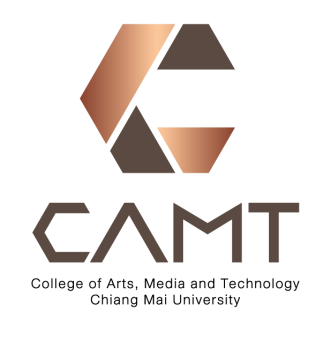 การจำแนกรายจ่ายงบประมาณ(งบดำเนินงาน / งบเงินอุดหนุน)
หน่วยนโยบายและแผนฯ
วิทยาลัยศิลปะ สื่อ และเทคโนโลยี
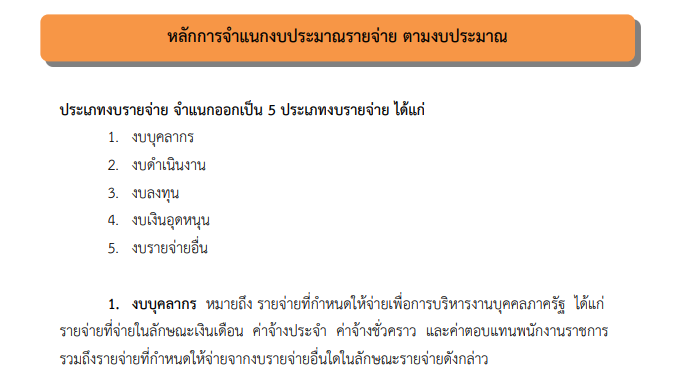 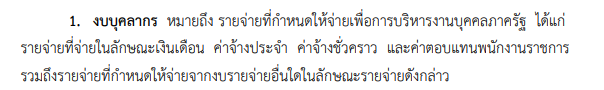 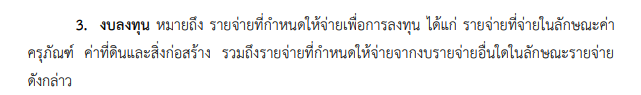 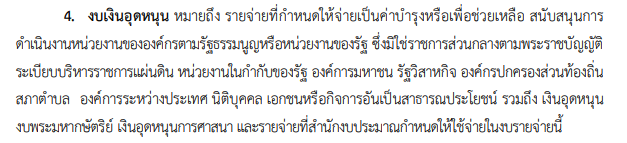 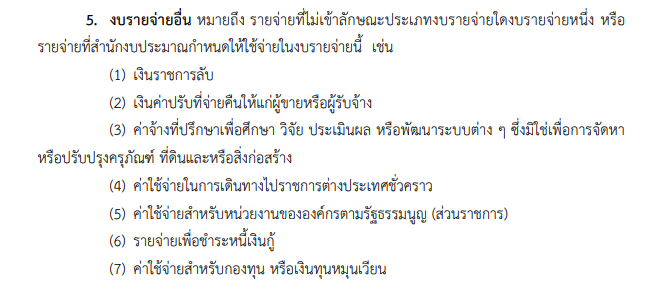 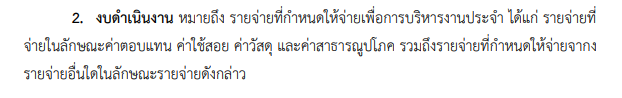 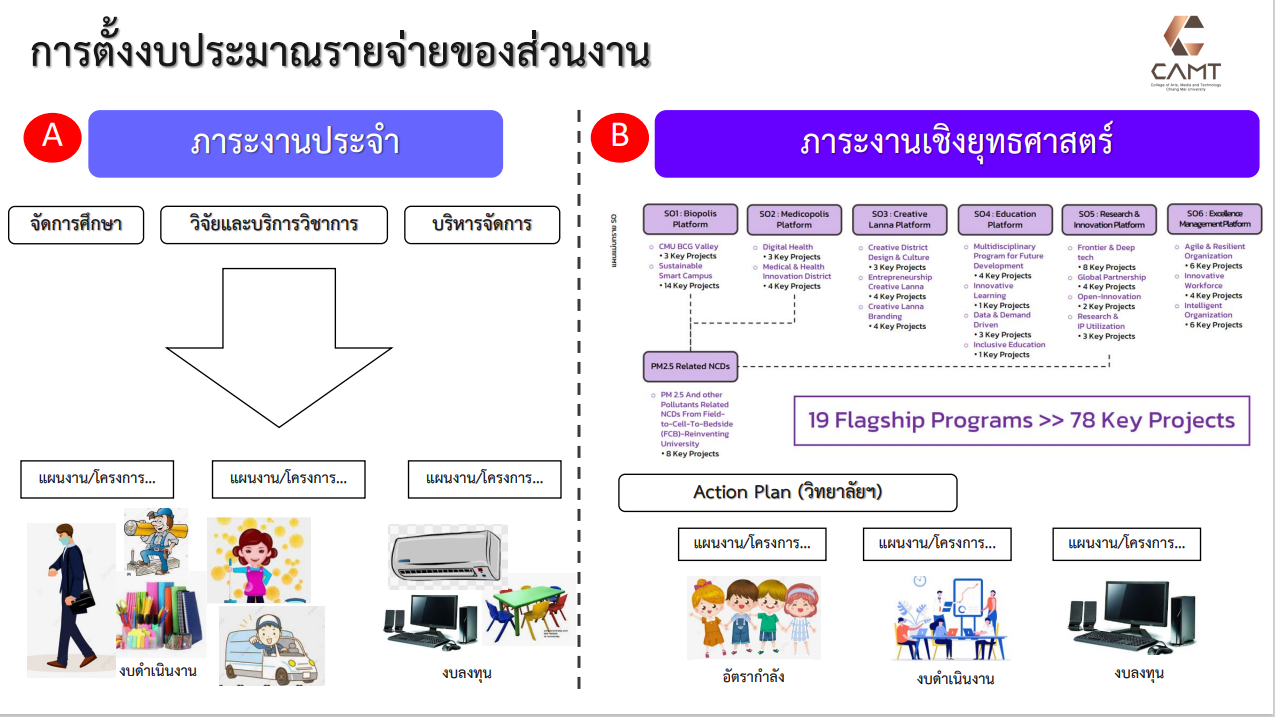 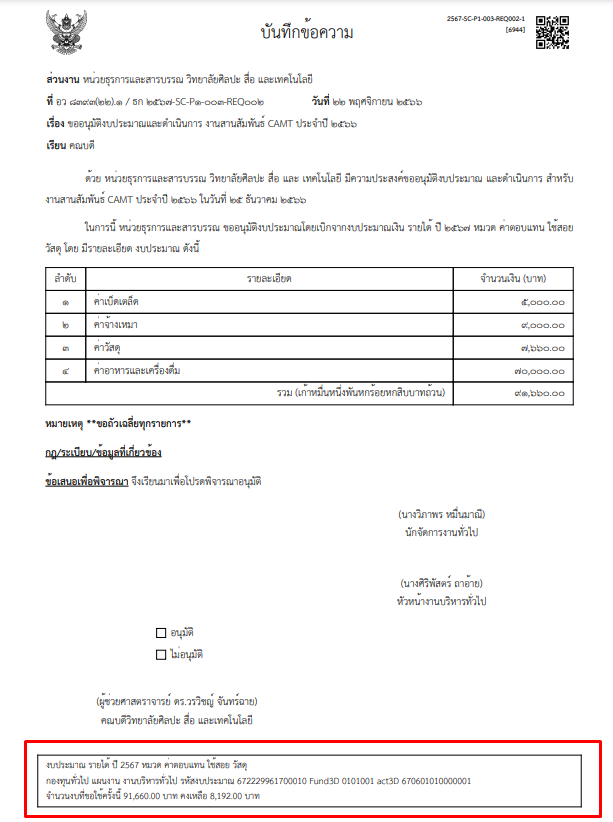 งบดำเนินงาน
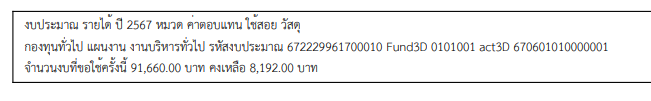 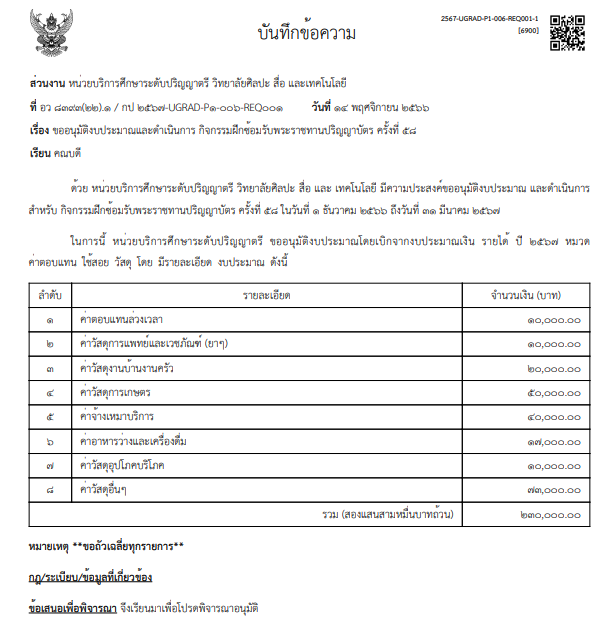 งบดำเนินงาน
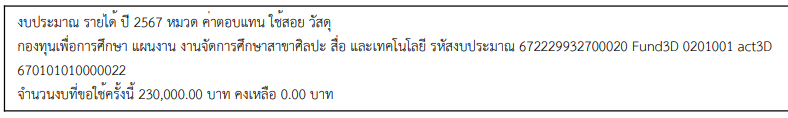 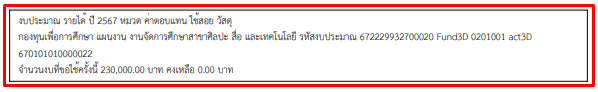 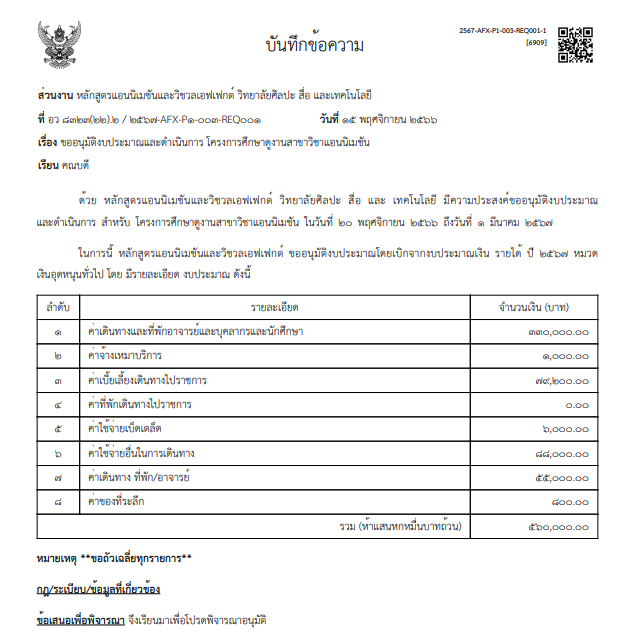 งบเงินอุดหนุน
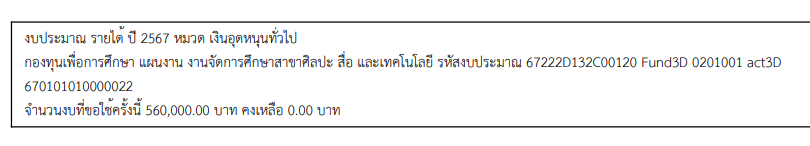 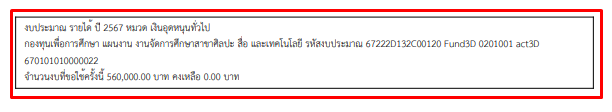 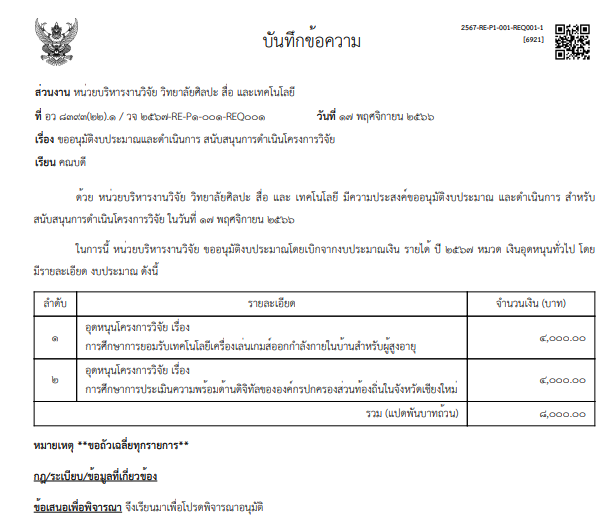 งบเงินอุดหนุน
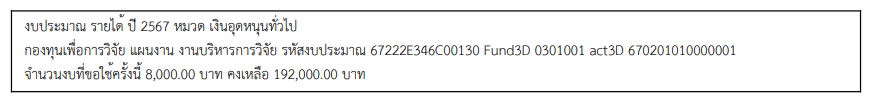 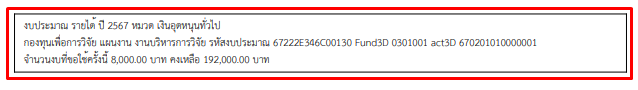 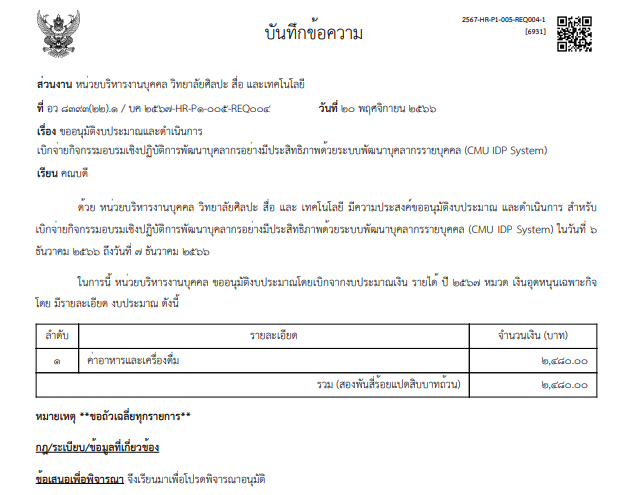 งบเงินอุดหนุน
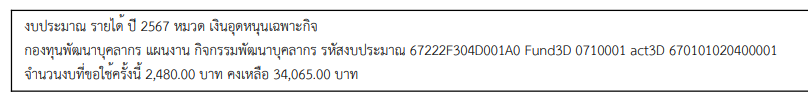 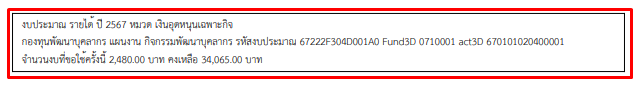